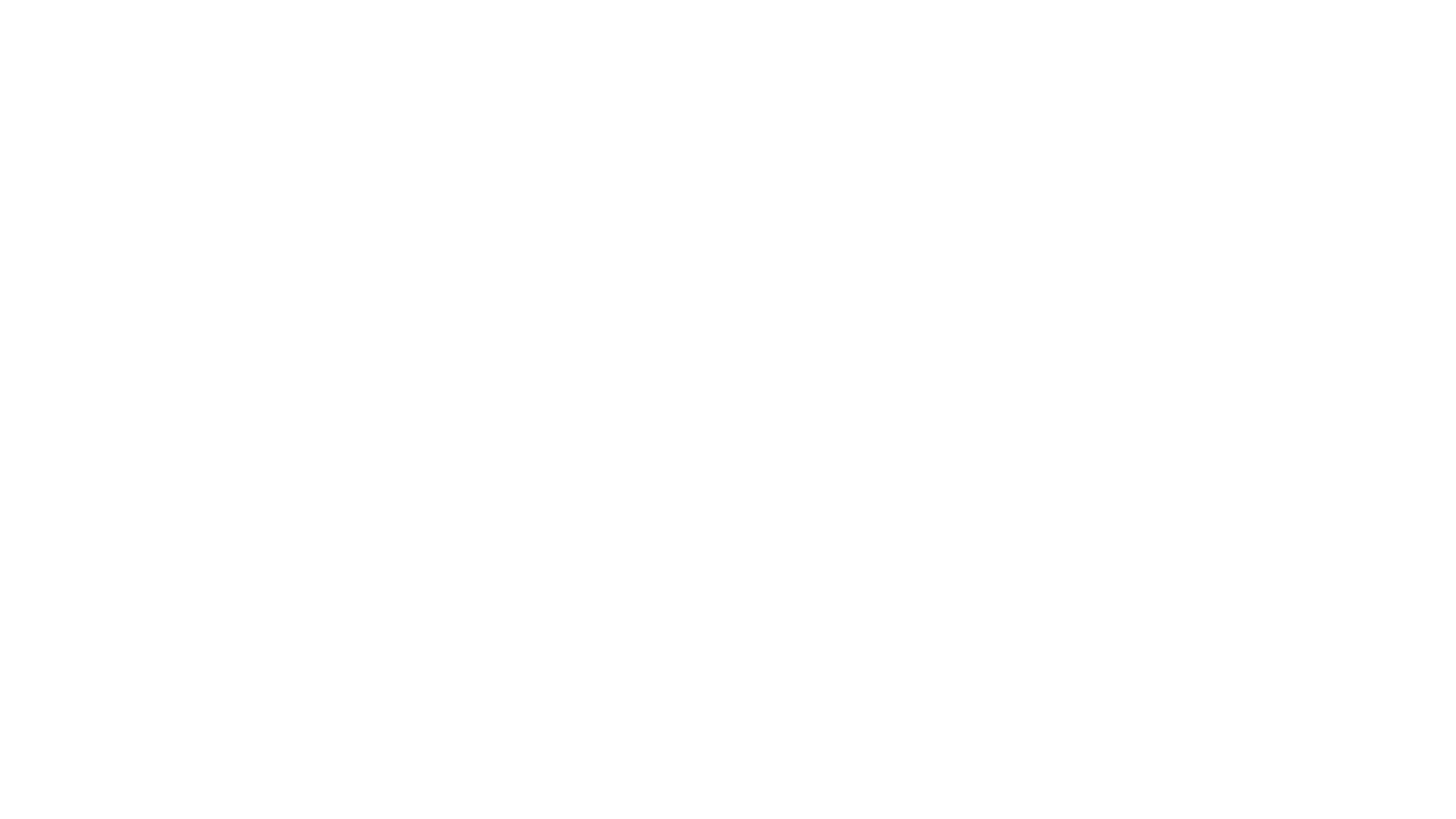 Seaside –Role play
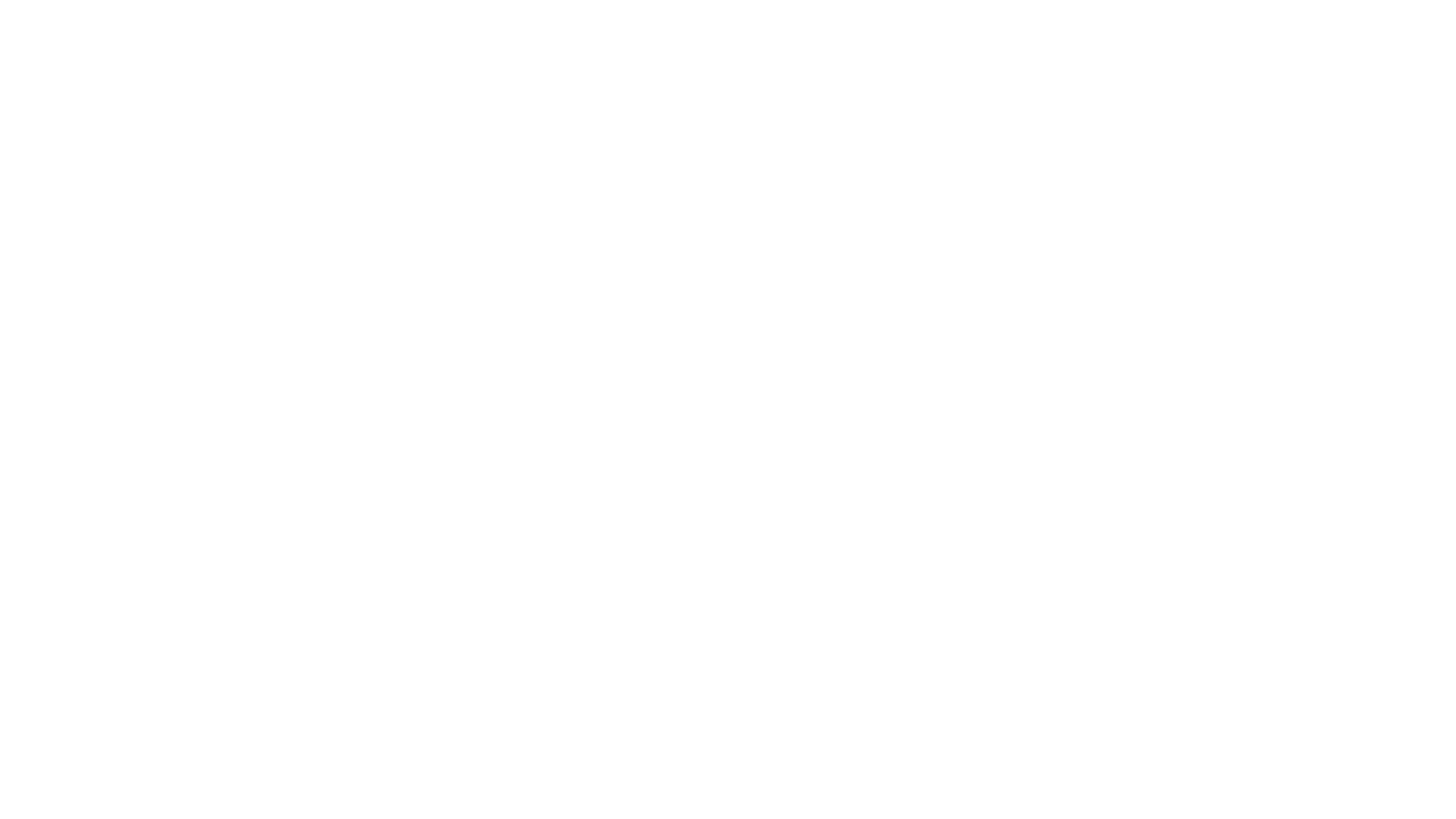 At the Seaside
Today we are going to pretend we are out at the seaside; we are walking along the promenade and we see some shops and stalls. Think of anything they might be selling….
Fish and chips
Candy floss 
Toys 
Ice cream 
Drinks 
Ice Lollies
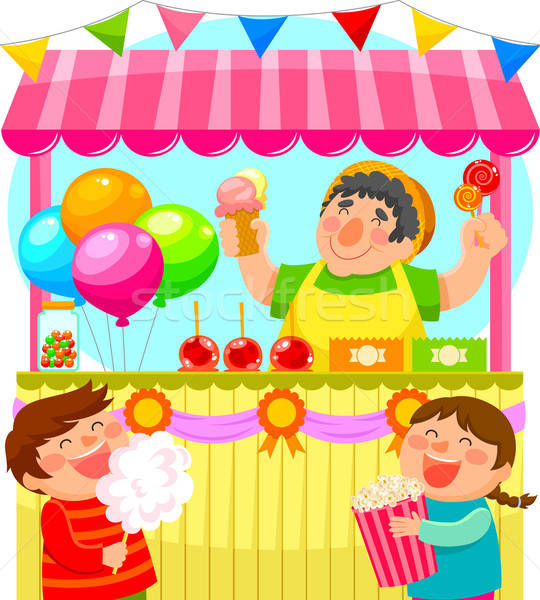 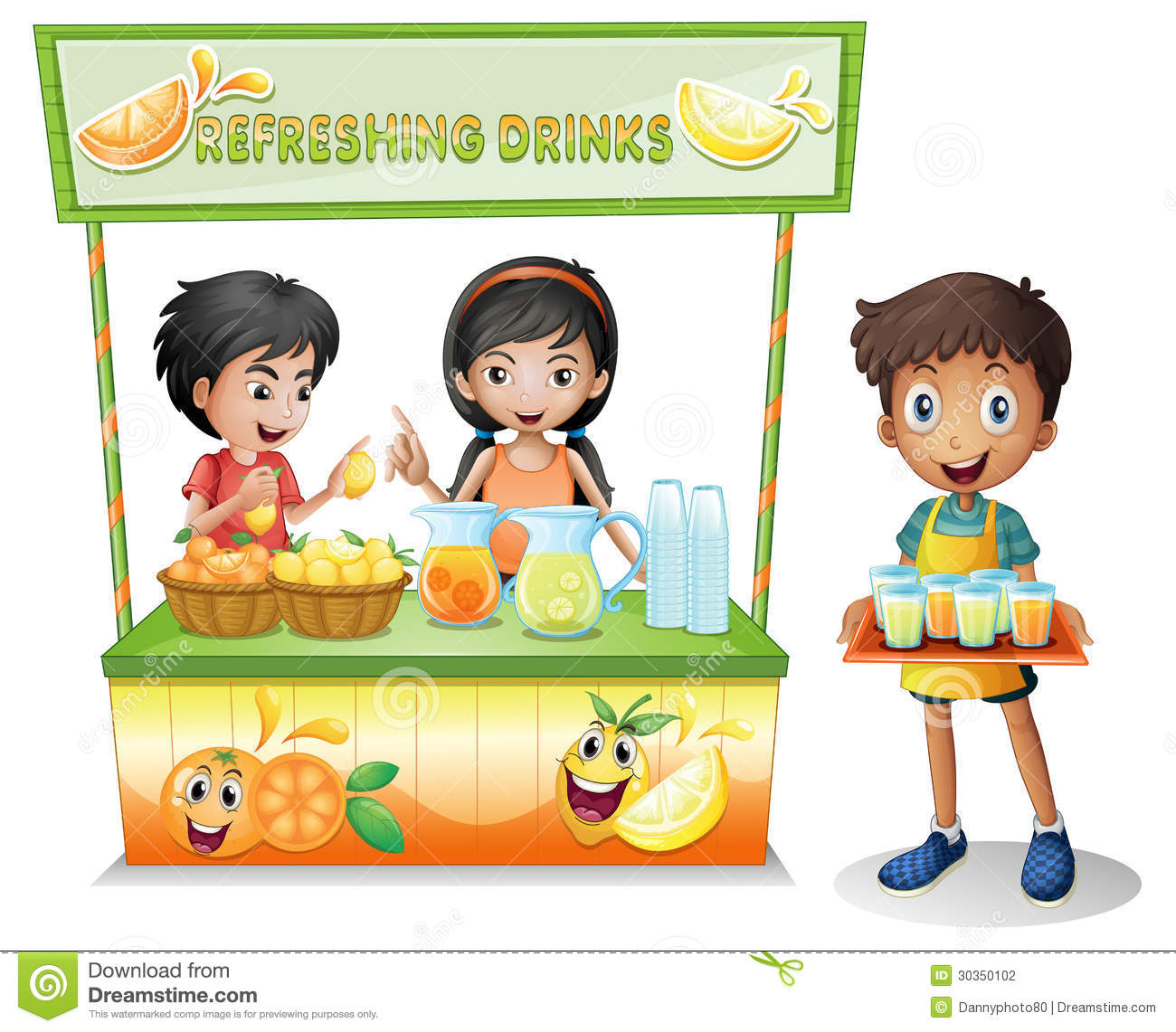 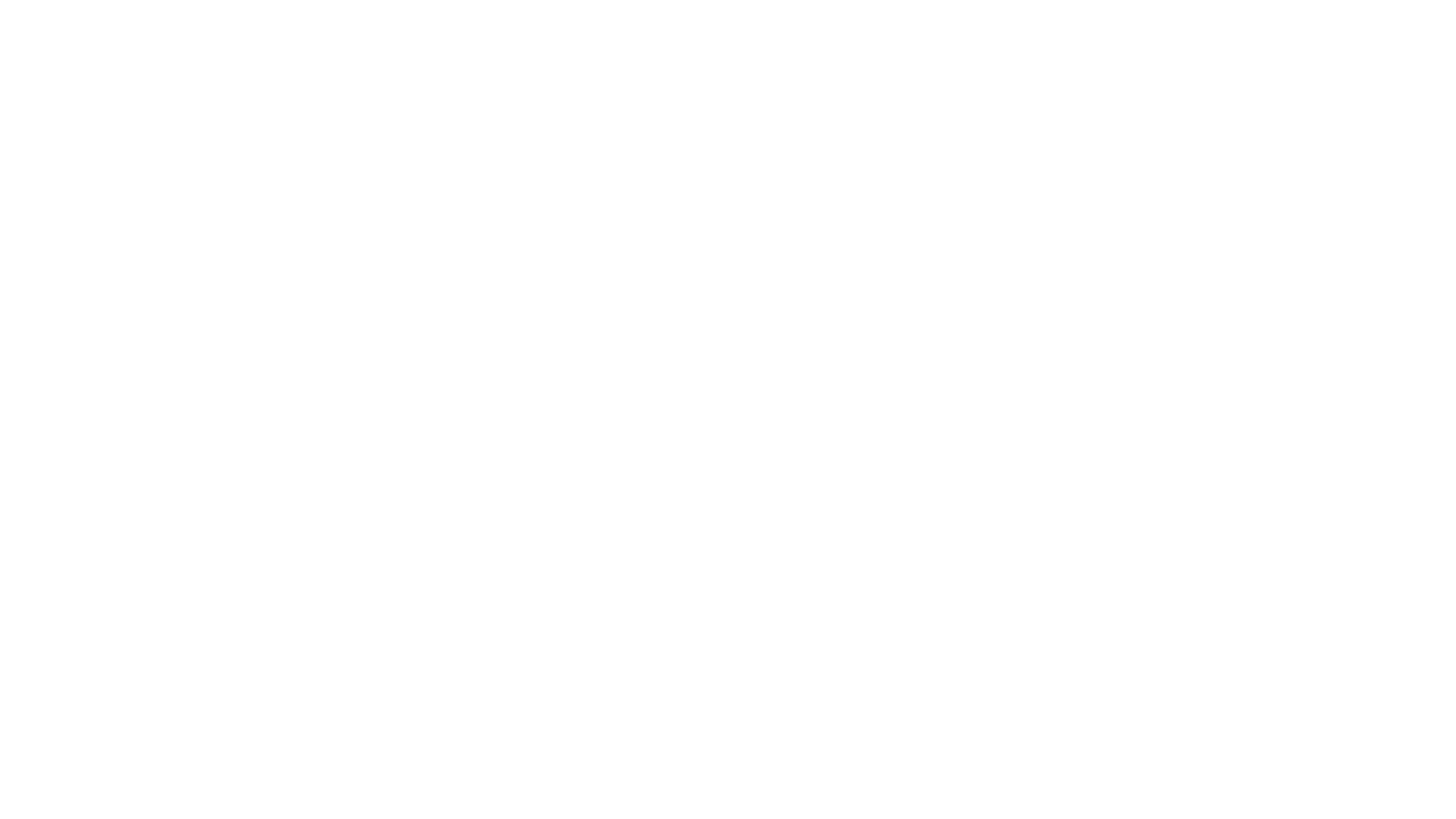 Create your own seaside stall
First decide what your stall will sell 
Design your stall, maybe you could draw a picture of what it might look like, you could maybe set up a mini role play area at home
Create a menu or a price list for your stall 
Maybe you could make some ‘products’ to sell 
Have fun acting out your stall
Remember you need to make sure you have the price of your products or a menu for your customers